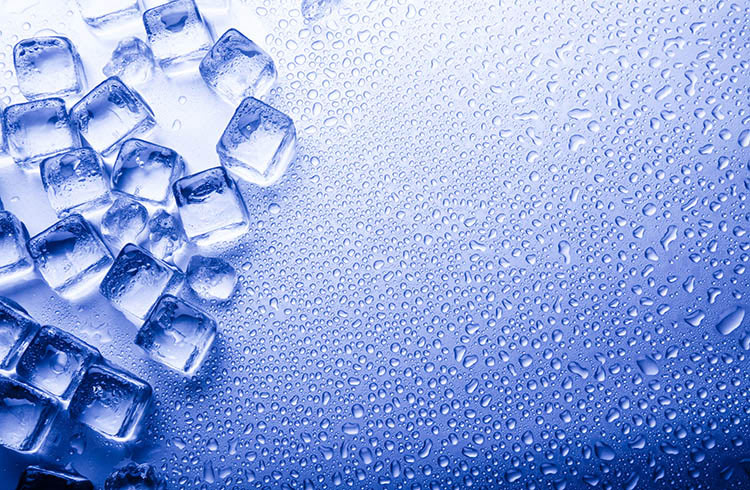 3 этап
  исследовательский
«Влияние пищевых продуктов на скорость таяния льда»
Возрастная категория: обучающиеся 8- 11-х классов
Команда «Касатки» 
МОУ Гореловская ООШ
Руководитель: Поварова Н.А.
Опыт1.  Влияние различных веществ на скорость плавления льда
1.
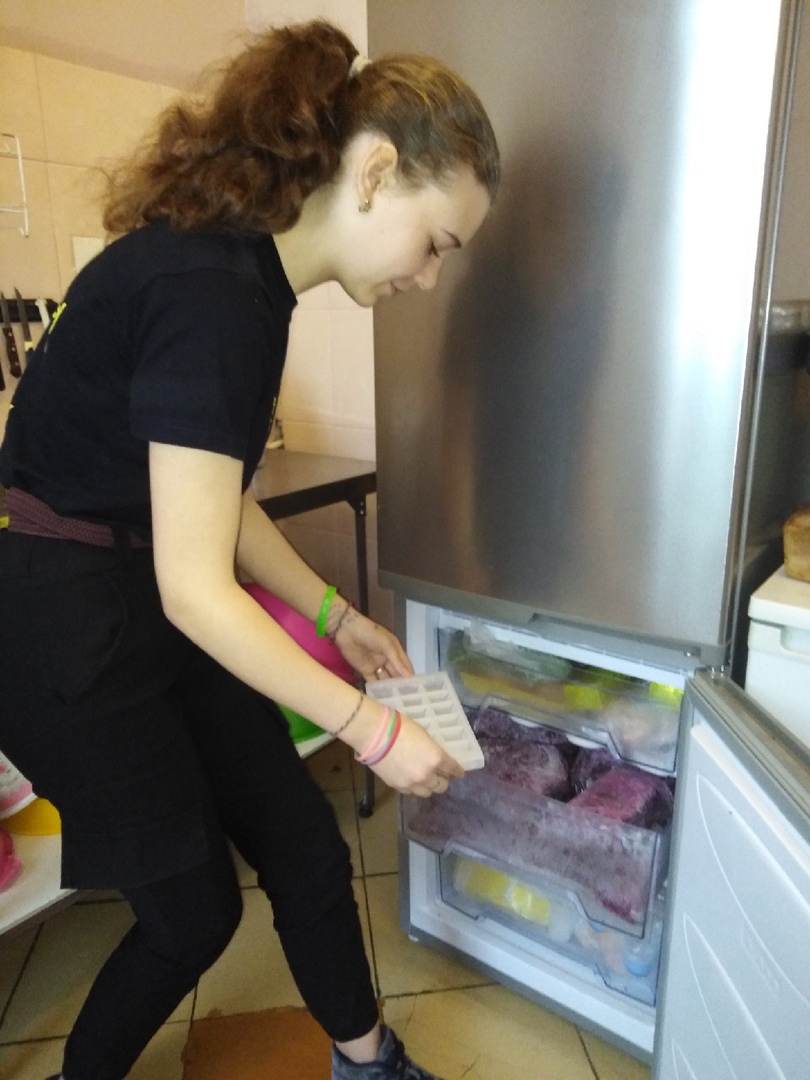 2.
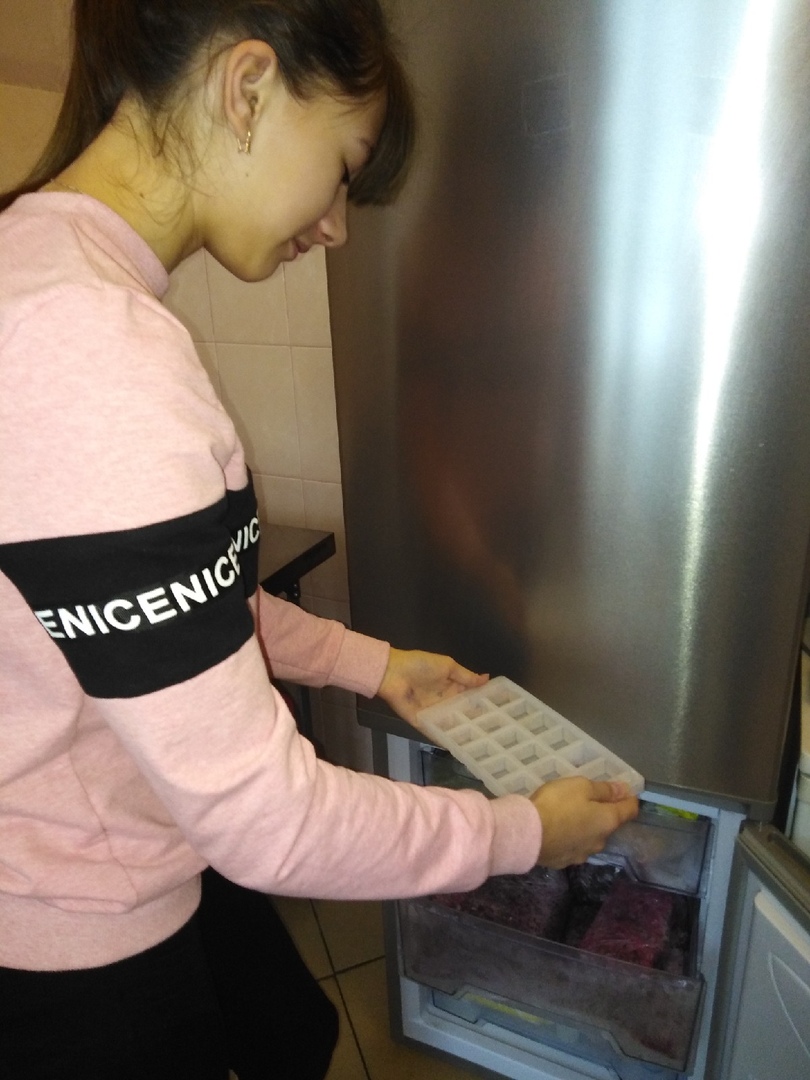 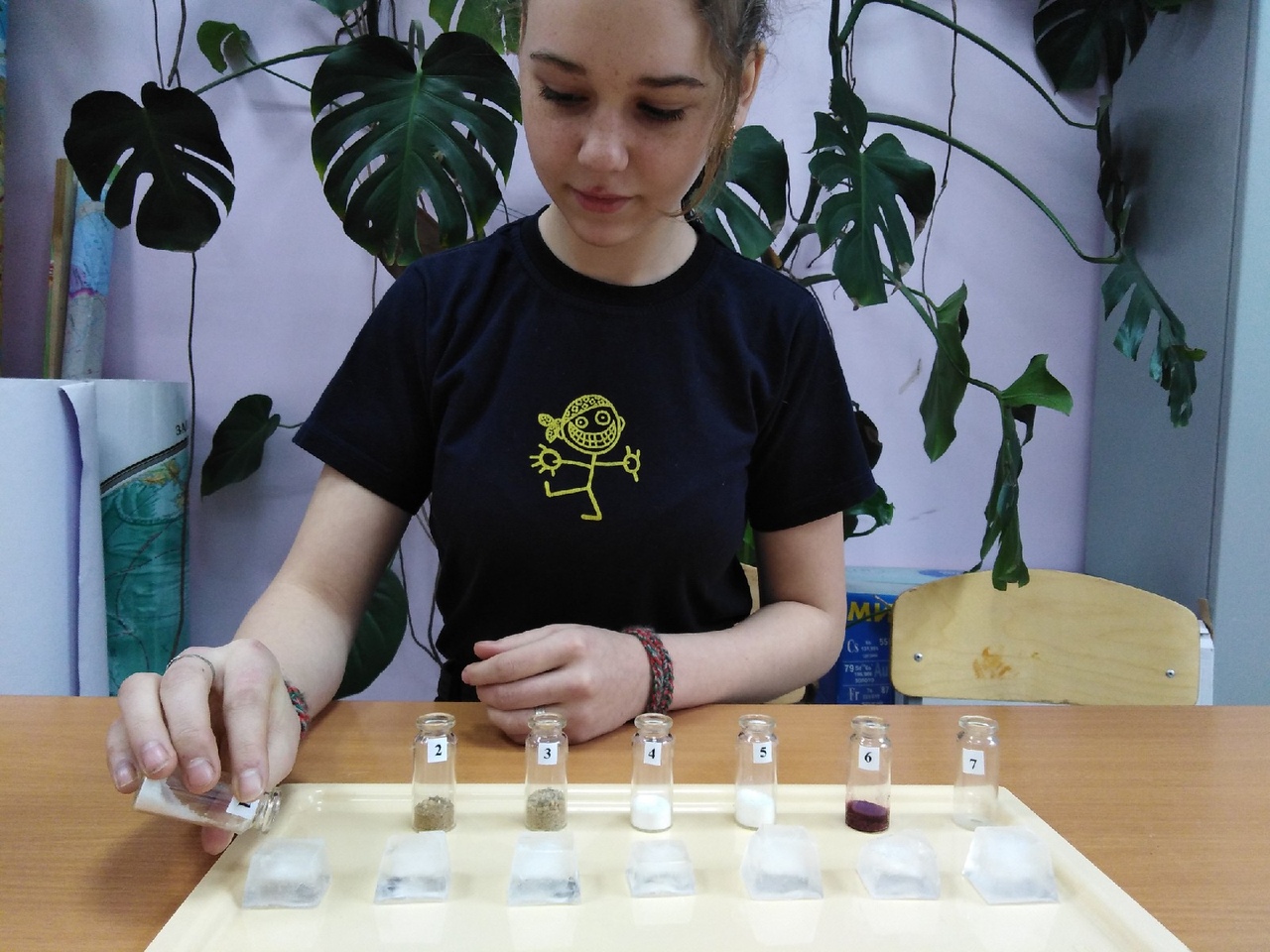 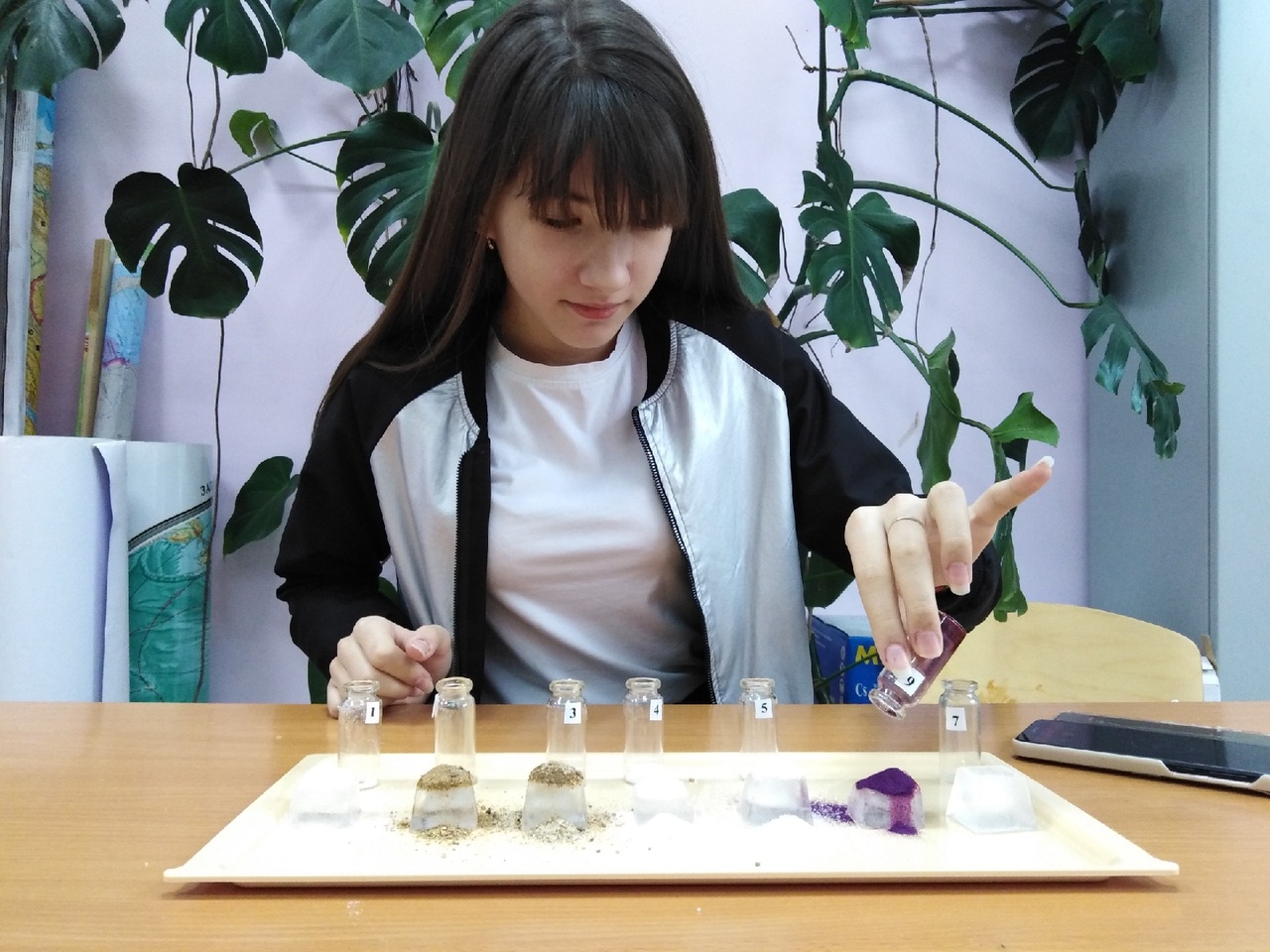 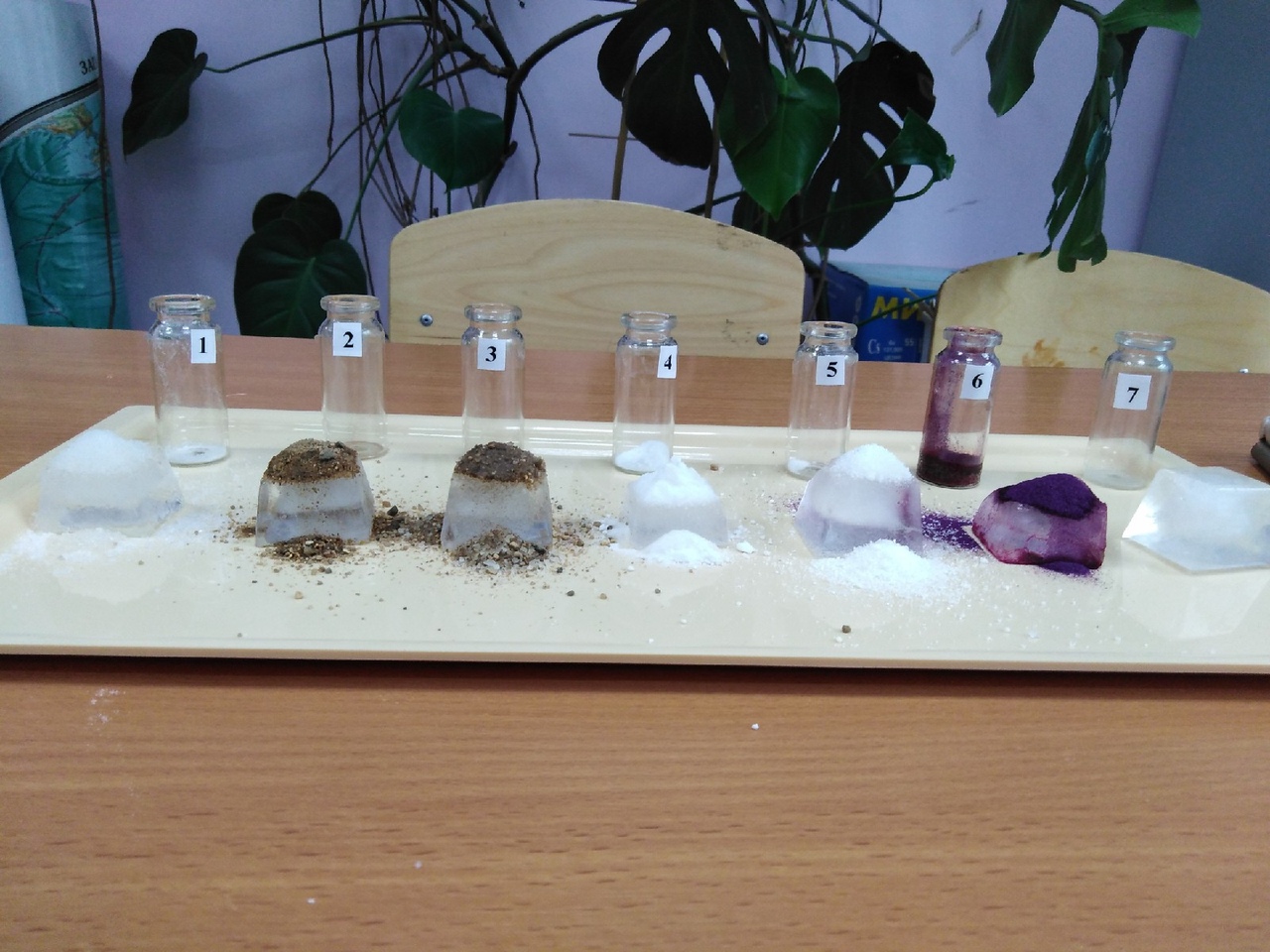 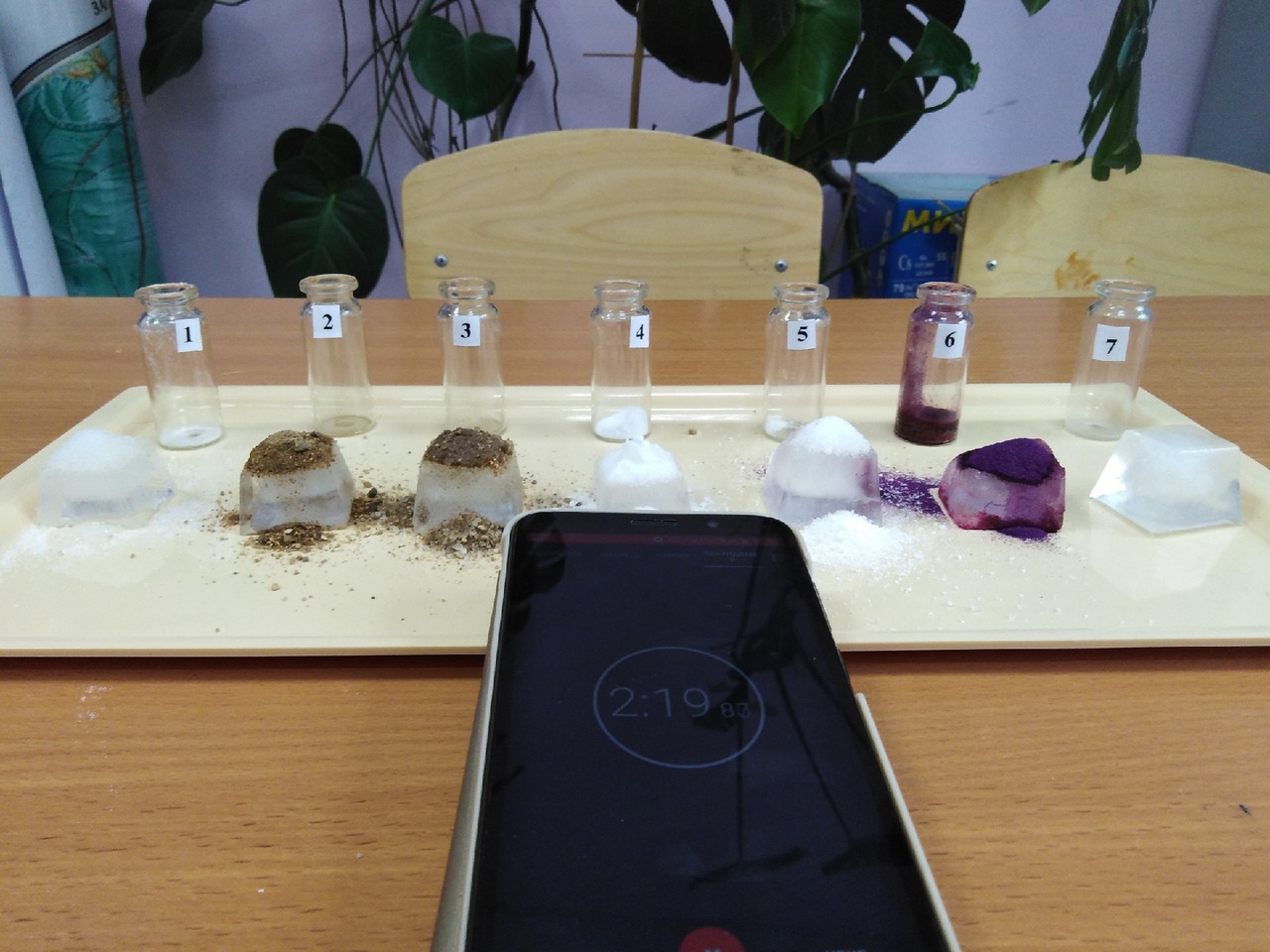 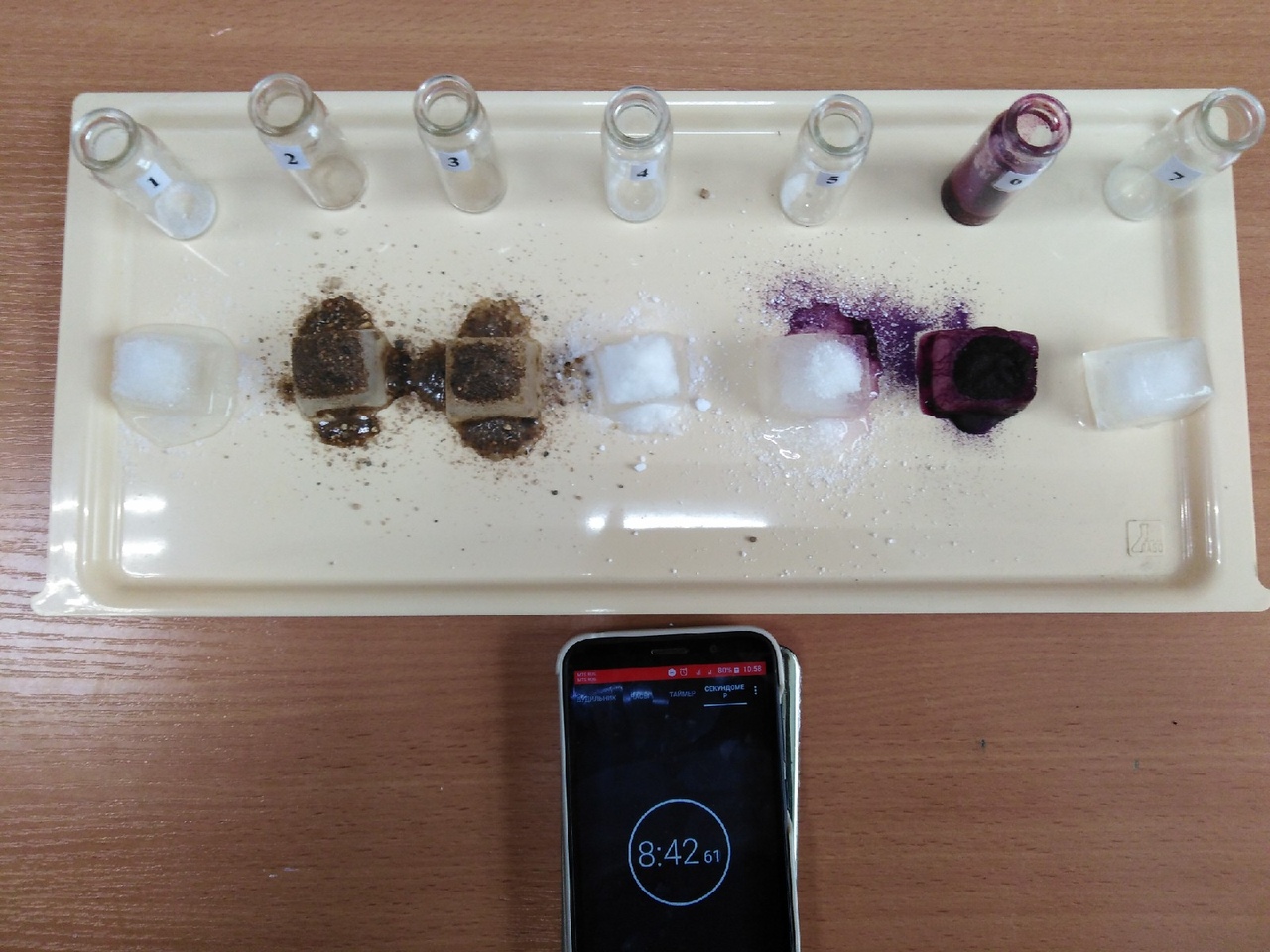 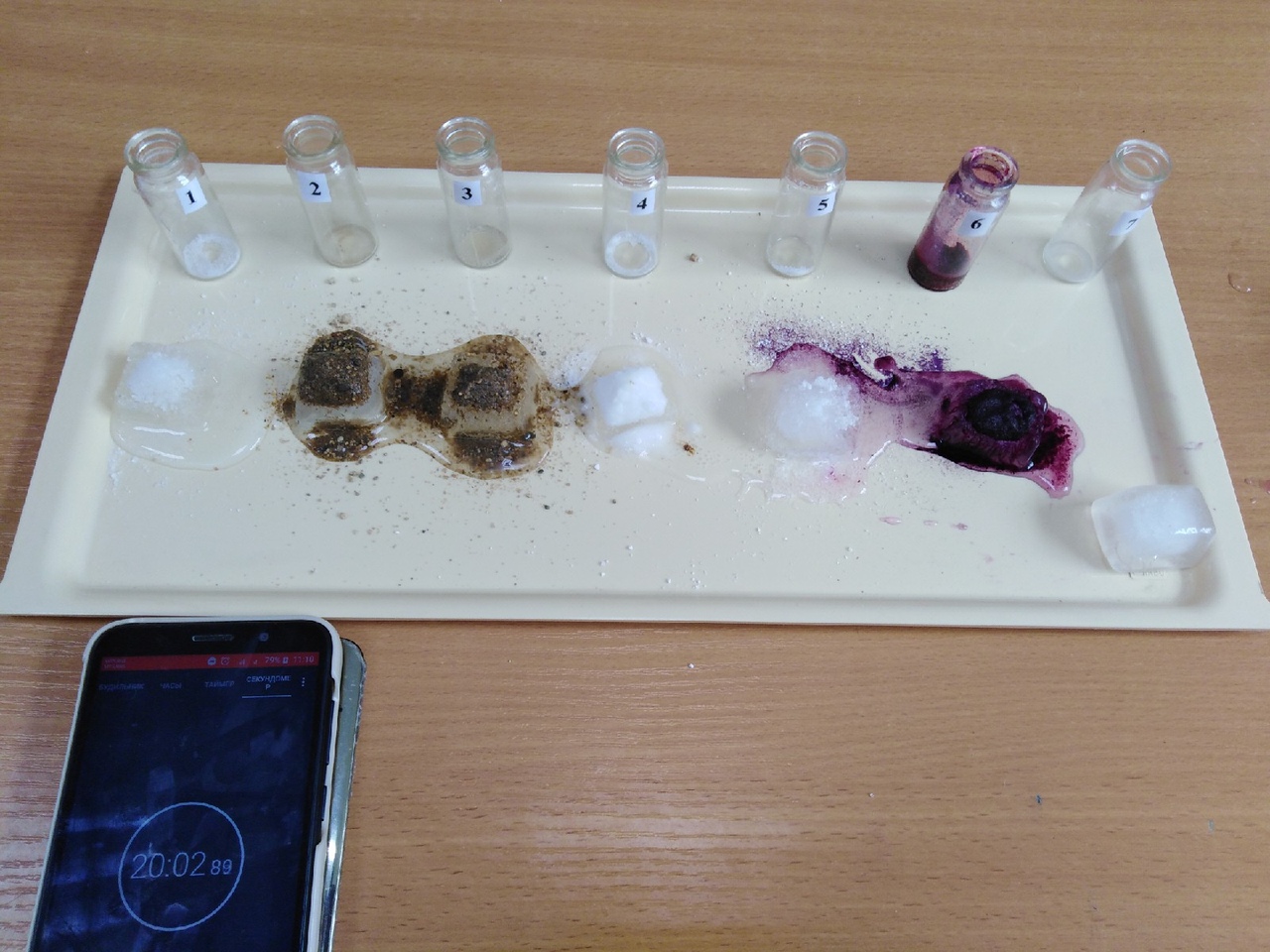 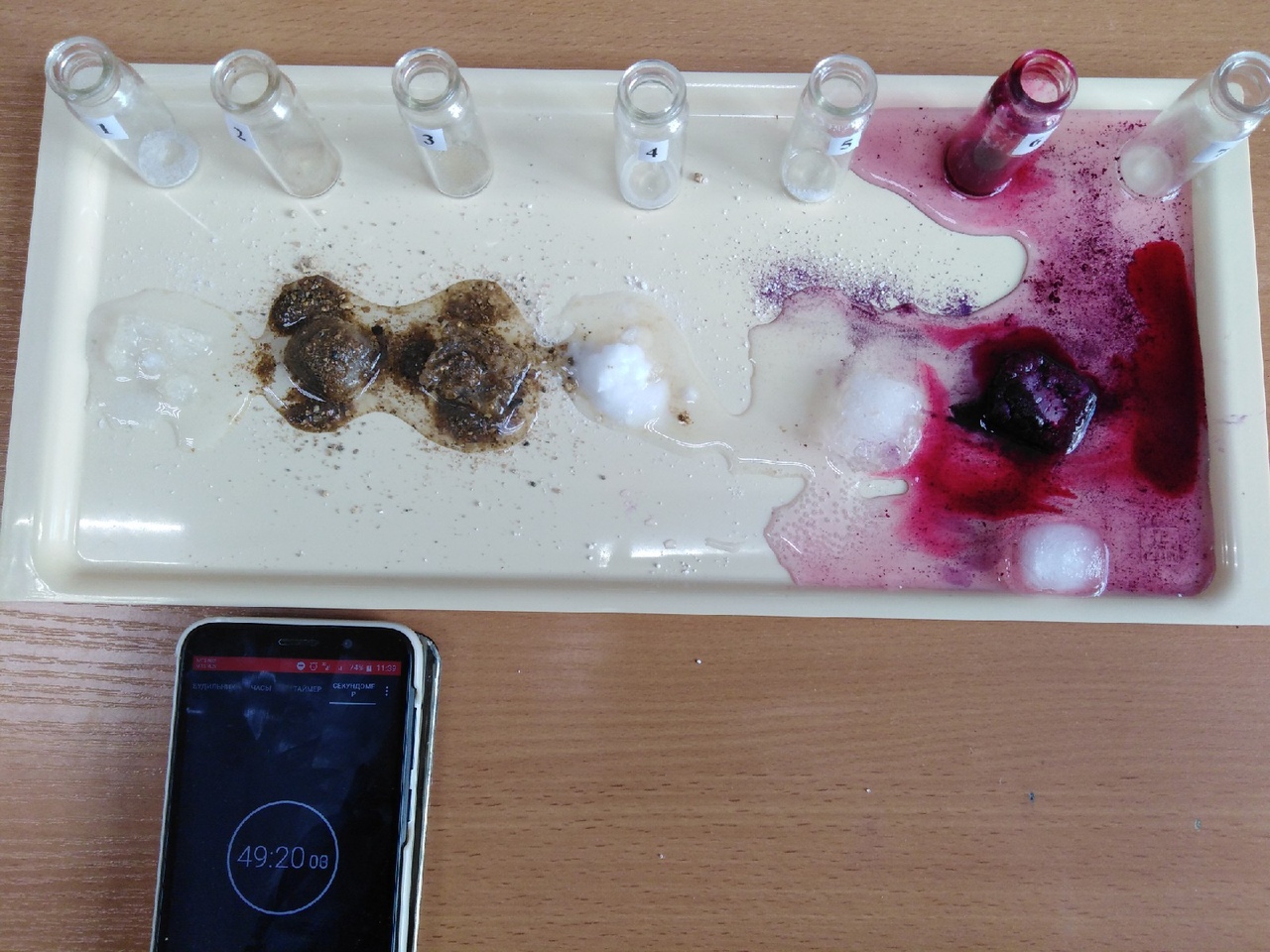 Результаты  1 эксперимента:
Ответ на вопрос № 1
Для чистоты эксперимента необходимо брать куски льда одинаковых размеров, т.к. 
скорость плавления  зависит от площади соприкосновения  реагирующих веществ, 
поэтому при одном и том же количестве реагента таять будет дольше тот кусок льда ,
  у которого  площадь (объём)куска  льда будет больше
Ответ на вопрос № 7 
1.Во время гололёда во избежание травм и  ДТП, обрабатываются дороги различными реагентами.
Опыт 2. Изменение температуры снега (льда) под действием поваренной соли.
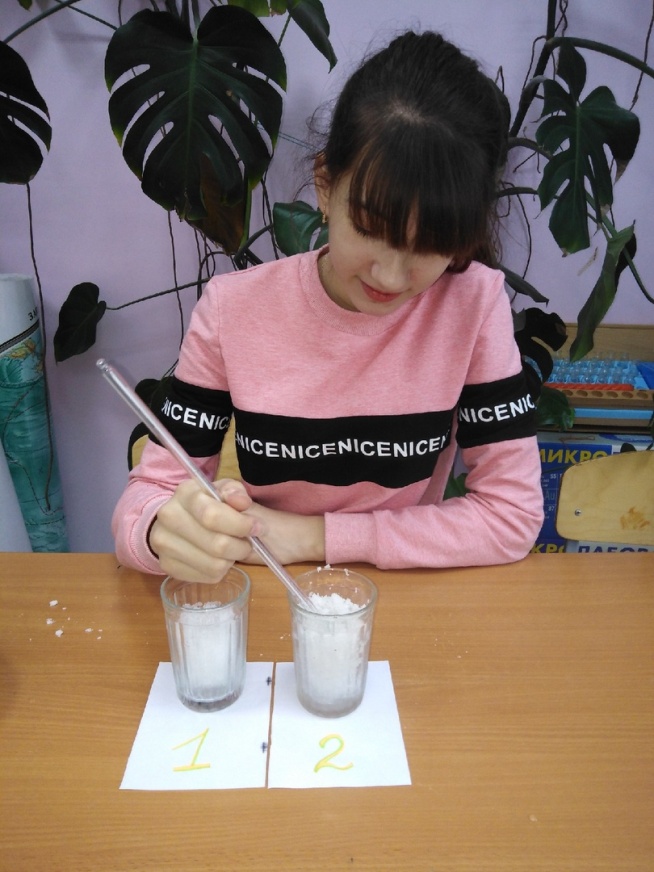 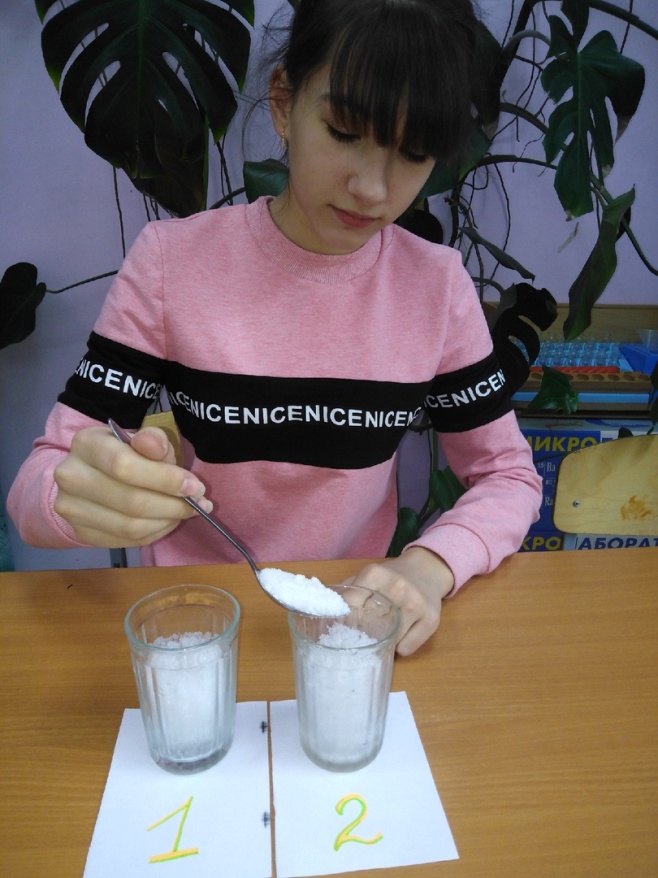 Гипотеза исследования
 (предположение):
 если снег в смеси с солью
 плавится, значит, его
 температура становится
 выше.
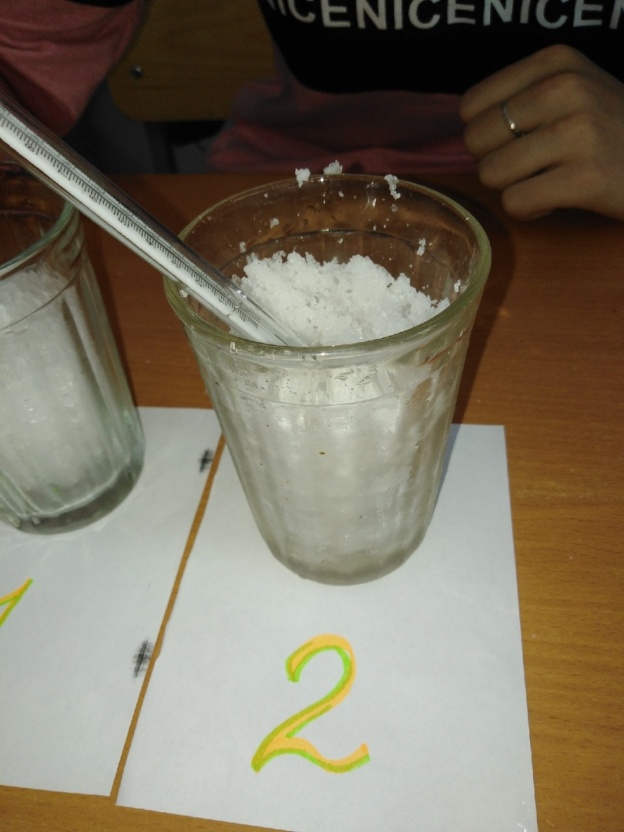 № 1 – стакан  с чистым снегом

№ 2 – стакан  смеси снега и 
            поваренной  соли
Результаты и выводы  к опыту № 2
Гипотеза в  ходе эксперимента не подтвердилась.
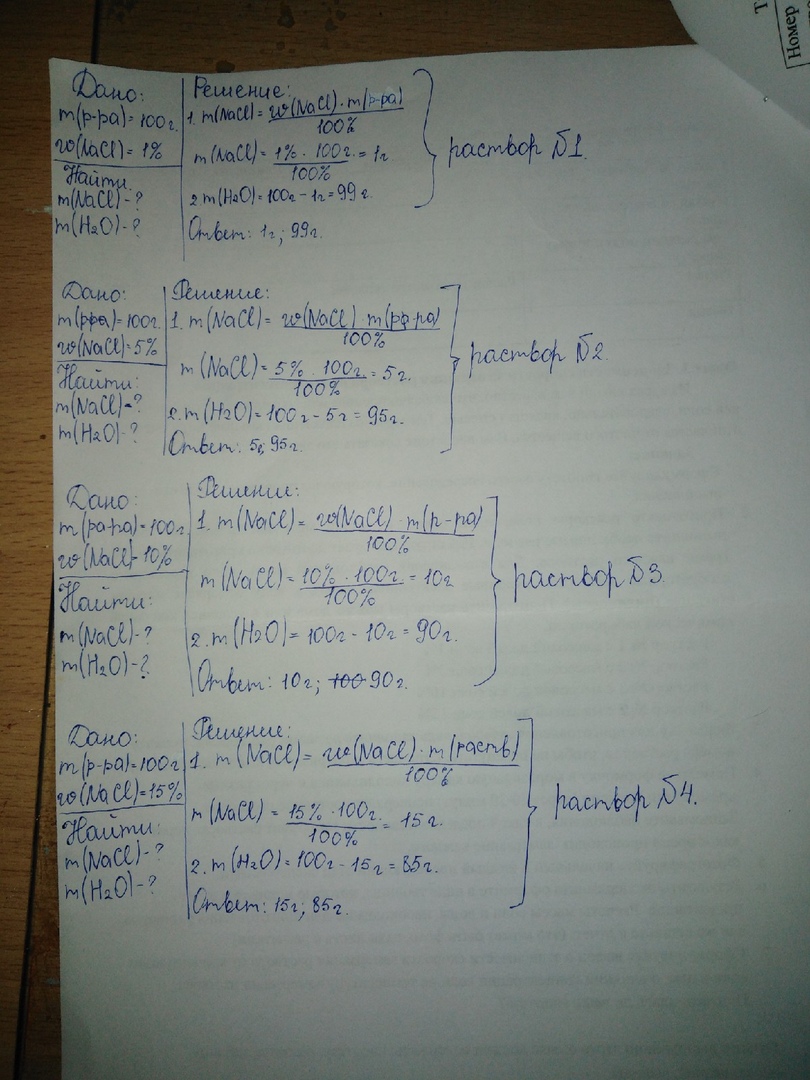 Опыт № 3